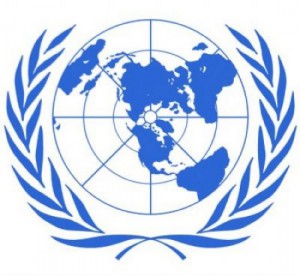 The United Nations
The work of the UN
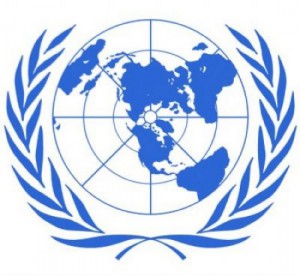 192 Countries accepted the UN charter which aims to

To maintain international peace and security
To develop friendly relations among nations
To cooperate in solving problems and promoting respect for human rights
To be a centre for harmonizing the actions of the nations
http://www.un.org/en/members/
The Organisation
The General Assembly is made up of representatives from the member countries
Each country has one vote
The Assembly makes recommendations
These are approved by the Security Council
They are put into action by the Secretary General
The Council
5 permanent members (CHINA, FRANCE, RUSSIA, UK, USA)
10 non permanent members
Elections every 2 years
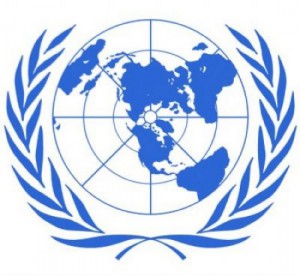 Your task – A  Model UN
You will each represent a member
You will: 
Make speeches
Prepare draft resolutions
Negotiate with allies
Resolve conflicts
Navigate UN procedure
With the aim of solving international problems
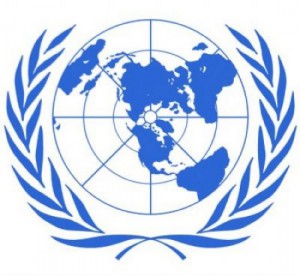 You will need to prepare….
You will learn how the international community acts on the issue of:
CLIMATE CHANGE
You will know about your country in terms of its
Needs, goals and foreign policy
You will need an in depth knowledge of your country!
Geography
Cultural history
Economics
Human rights
Peace and security
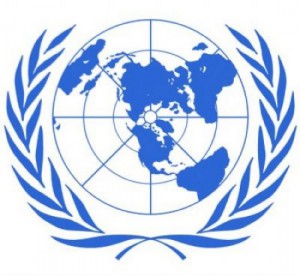 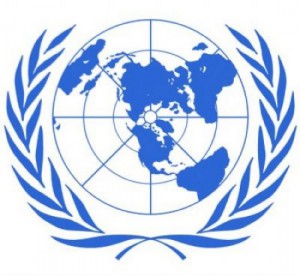 The issue
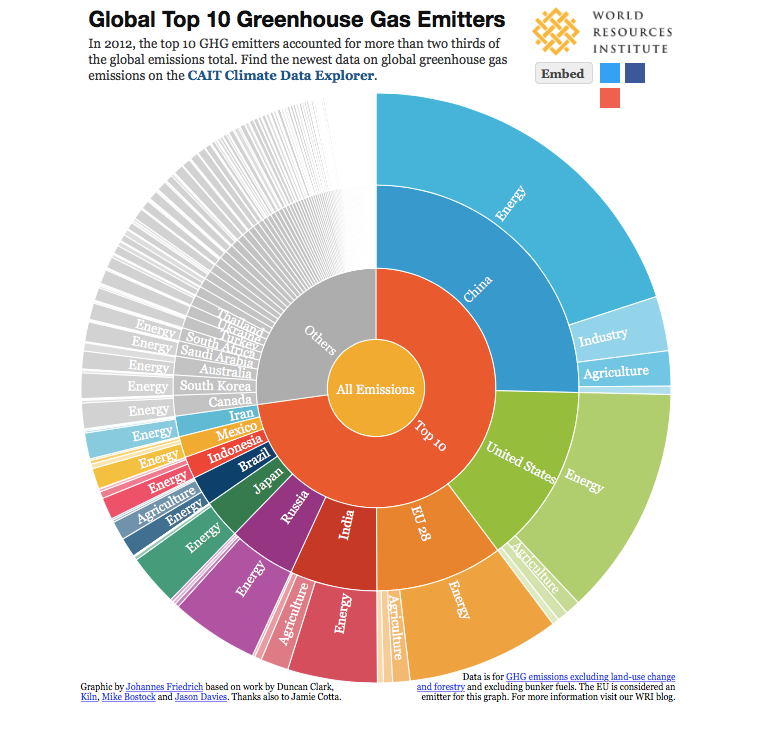 understanding CLIMATE CHANGE
Videos – EXPLAINING GLOBAL climate change AGREEMENTS
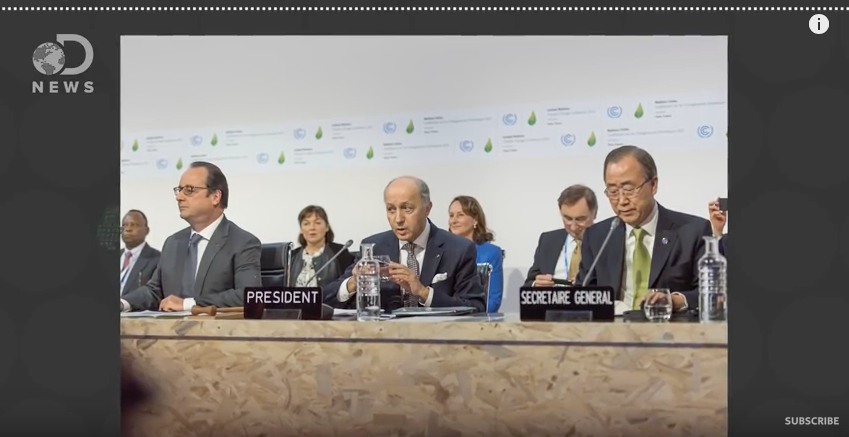 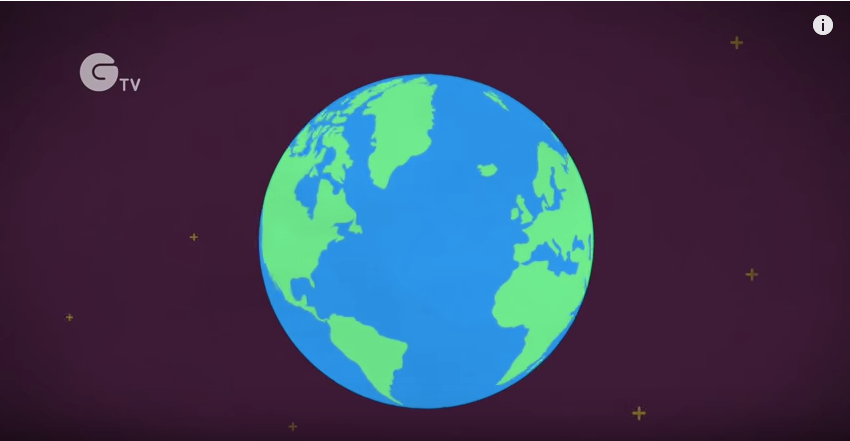 links
Paris Agreement:
https://www.youtube.com/watch?v=CJH2eUQVYwI
https://www.youtube.com/watch?v=qdqPoX9IV9A

The Kyoto Protocol:
https://www.cnn.com/2013/07/26/world/kyoto-protocol-fast-facts/index.html
Key terms
KYOTO PROTOCOL: An existing global climate change agreement (ends 2020) – this protocol requires industrialized countries to reduce GHG emissions to below 1990 levels.
PARIS AGREEMENT (2015): A global climate change agreement signed by 192 countries at the COP21 Climate Change Conference in Paris 2015. The aims of the agreement are to hold the increase in global average temperature to well below 2°C, to pursue efforts to limit the increase to 1.5°C, and to achieve net zero emissions in the second half of this century.
INDCs: Under the Paris Agreement, countries will publicly outline what post-2020 climate actions they intend to take, known as their Intended Nationally Determined Contributions (INDCs).
INDC SUBMISSIONS BY COUNTRY/REGION
https://en.wikipedia.org/wiki/Intended_Nationally_Determined_Contributions
https://www.carbonbrief.org/paris-2015-tracking-country-climate-pledges
http://www4.unfccc.int/submissions/INDC/Submission%20Pages/submissions.aspx
http://climatecollege.unimelb.edu.au/files/site1/factsheets/Iceland_INDCFactsheet_UoM-PRIMAP_GWPAR4.pdf
You will need write a paper to outline your country’s stance on climate change
POSITION PAPER GUIDE:
COUNTRY BACKGROUND: Provide some background on your country e.g. location, economy, style of government. You could use: https://www.cia.gov/library/publications/the-world-factbook/
CARBON FOOTPRINT: What is your country’s carbon footprint? What has your country’s historic pattern of emissions been like? What activities are the most significant in producing GHGs in your country? You could use the following link as a starting point: https://www.theguardian.com/environment/datablog/2009/sep/02/carbon-emissions-per-person-capita
IMPACTS OF CLIMATE CHANGE: What are the effects of climate change for your country (current/future?) A starting point here: https://www.cgdev.org/page/mapping-impacts-climate-change
APPROACH TO MANAGING CLIMATE CHANGE: Does your country have specific targets to reduce GHG emissions? What is your country’s government policy on climate change? Has your country already initiated measures to curb climate change? What are these policies and how effective are they? Can you describe your country’s INDC? A starting point here: https://www.carbonbrief.org/paris-2015-tracking-country-climate-pledges
PUBLIC OPINION: What are the attitudes of the public on this issues like in your country? Does public opinion seem to match your government’s actions?
Once your position paper is complete then….
Write one or more resolutions that you would like to be addressed at the United Nations Assembly.
How to find news articles/information being published in your specific country
site:sy, climate change
Country codes here:
https://en.wikipedia.org/wiki/List_of_Google_domains
BISH MODEL UN WIKI – FOR EXAMPLES OF POSITION PAPERS ETC
https://modelunitednations-bsh.wikispaces.com/
RESOLUTION WRITING GUIDE
WHAT ARE UN RESOLUTIONS?
A resolution is a document that contains all the issues that the committee wants to solve and the proposed solutions to that issue.
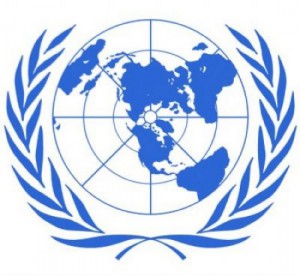 HOW TO WRITE A RESOLUTION – VID CLIPS
https://m.youtube.com/watch?v=oyoH6gZvgpg


https://m.youtube.com/watch?v=xk6oNAiViJA
Resolution – solutions to the issues
Heading: Should include Committee name, sponsor and signatories

Pre-ambulatory clause: Should include the problem(s) to be addressed

Operative clause: Should be the solution(s) to the problems raised.

NB: Other countries can suggest amendments to the operative clause(s)
See guide to resolution writing (word doc) for further information and a writing frame
SOME SUGGESTED RESOLUTIONS
1. Governments must reduce carbon emissions by 10% over the next 5 years. 
2. Governments must invest in renewable energy. 
3. Governments must pay a tax on carbon usage.
PROCEDURES FOR MUN
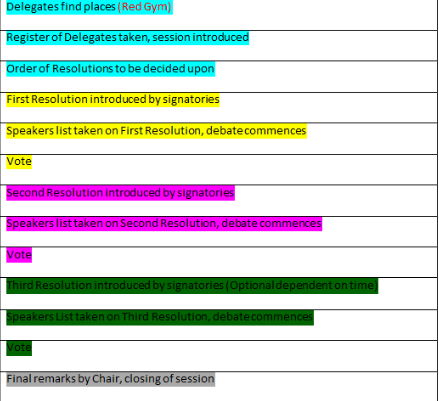 Rules for mun
After the voting on resolutions has been completed…..
How to make an opening speech to introduce your resolution:
Thank the presiding official by saying “thankyou Honorable Chair”
State the title of your resolution
Read out the title of your resolution the perambulatory clause and the operative clause